Redes de ComputadoresNome e endereços
José Legatheaux Martins

Departamento de Informática da
FCT/UNL
1
Nomes, identificadores e endereços
Nomes são formas de designação das entidades adequadas à manipulação pelos utilizadores
Identificadores são formas de designação não ambíguas, adequadas à manipulação automatizada através de algoritmos (e.g. chaves)
Endereços são formas de designação dependentes da localização das entidades
Trata-se no essencial de um modelo conceptual mas informal
Nomes
Identificadores
Endereços
2
Nomes
Exemplos de nomes
O nome completo de uma pessoa
O nome da mesma na agenda de um amigo
O nome de um servidor: planetlab1.fct.unl.pt
James F. Kurose and Keith W. Ross, “Computer Networking - A Top-Down Approach Featuring the Internet,” 6th Edition, 2012, Addison Wesley (um nome por atributos)
Uma alcunha ou uma abreviatura é um nome contextual
www.fct.unl.pt (um nome hierárquico)
/Users/jlm/rc/lic8-principios.ppt (também)
EDP (como símbolo na bolsa é um nome flat)
A estrutura de um nome está relacionada com o contexto de interpretação e condiciona o que se pode fazer com ele
3
Identificadores
Exemplos de identificadores
O número de identificação fiscal
O número do bilhete de identidade (identificadores únicos)
Um número de telefone móvel (identificador reutilizável)
Outros não são geralmente visíveis mas um exemplo é uma chave pública (um identificador com muita semântica)
O endereço hardware de uma placa Ethernet (admitindo que não é alterado)
Um identificador diz-se global se a sua interpretação é independente da localização
Um identificador diz-se único se a sua interpretação é independente do tempo (isto é, é não reutilizado)
Os identificadores estão geralmente condicionados aos algoritmos que os usam
4
Endereços
Exemplos de endereços
Um endereço IP:     193.136.120.10 (hierárquicos)
Uma porta IP: porta 80 (flat)
Um endereço de memória (0x040004400)
Coordenadas: X=32, Y=100, Z=88 (por tuplos)
Coordenadas: Latitude=25.561W, Longitude=57.678N
Quinta do Monte, Edifício II, Gabinete P3/1, Monte da Caparica (hierárquicos)
Os endereços têm geralmente uma estrutura ligada à localização daquilo a que dão acesso
5
Directórios / catálogos de nomes
As aplicações e os sistemas necessitam de traduzir entre camadas de designação
Por exemplo, traduzir um nome de um servidor no seu endereço IP
Traduzir o identificador de um recurso no endereço de um servidor que dá acesso a uma sua réplica (uma cópia de um livro identificado pelo seu ISBN)
Traduzir um endereço IP num endereço de placa ethernet (localização)
Traduzir um número de telefone móvel (número do CHIP) no endereço da célula / canal onde o mesmo está
Para esse efeito usam-se directórios (directories) ou catálogos
6
Domain Name System
root
.
com
arpa
edu
org
pt
uk
generic domains
country domains
in-
addr
ac
google
mit
unl
193
cam
east
west
fct
136
cs
foo
foo
www
www
120
my.east.mit.edu
www.fct.unl.pt
cs.cam.ac.uk
www.google.com
193.136.120.1
1
7
Sintaxe dos nomes DNS
Construídos hierarquicamente e de baixo para cima (www.fct.unl.pt)
As componentes do nome são separadas por “.”
Um fully qualified name termina com “.” que é o nome da raiz (www.fct.unl.pt == www.fct.unl.pt.)

São case isensitive (www.fct.unl.pt == WWW.FCT.UNL.PT)
Cada domínio pode ter até 63 caracteres e um nome pode ter até 255 caracteres
8
Root server
3
4
5
Top-level
domain server
DNS query
1
6
10
2
7
9
DNS response
8
Second-level
domain server
DNS Resolver e Local DNS Server
Application
DNS cache
Local DNS
server
DNS resolver
O Caching é basedado num time-to-live (TTL) definido pelo servidor responsável pelo nome. Permite evitar estar sempre a contactar os servidores remotos.
9
Exemplo em Java
import java.net.InetAddress;                                                    
                                                                                
public class FindAddr                                                           
{                                                                                                                                                            
     public static void main(String[] argv) throws Exception                    
     {                                                                                                                                                  
            InetAddress addr = InetAddress.getByName(argv[0]);                  
            System.out.println(addr.getHostAddress());                                                                                                                                                          
     }                                                                                                                                                   
}
import java.net.InetAddress;                                                    
                                                                                
public class GetHostnameByAddr                                                  
{                                                                                                                                                
     public static void main(String[] argv) throws Exception                    
     {                                                                          
          InetAddress addr = InetAddress.getByName(argv[0]); 		
          System.out.println("Host name: "+addr.getHostName());               
          System.out.println("Ip address: "+ addr.getHostAddress());          
     }                                                                                                                              
}
Root DNS Servers
.org DNS servers
.pt DNS servers
.com DNS servers
unl.pt
DNS servers
Cgd.pt
DNS servers
isoc.org
DNS servers
google.com
DNS servers
amazon.com
DNS servers
Servidores dos domínios e resolução das perguntas
Se o cliente quer conhecer o IP de um nome (e.g. google.com)
Começa por contactar um dos root name server que lhe indicará o endereço IP de servidores de .com
O cliente contacta um desses servidores e obterá o endereçoIP dos servidores de google.com
O servidor contactará finalmente um desses servidores servidores para obter a resposta pretendida
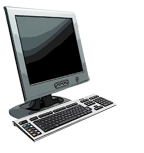 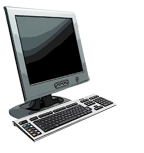 local DNS server
www.fccn.pt
Resolução de um nome DNS
O computador www.fct.unl.pt quer o endereço IP do computador www.fccn.pt
O protocolo utiliza pedidos e respostas colocadas dentro de datagramas UDP
Em caso de falha, os clientes são responsáveis pela reemissão dos pedidos e por contactar servidores alternativos
root DNS server
2
3
PT DNS server
4
5
6
7
1
8
authoritative DNS server
fccn.pt
requesting host
www.fccn.pt
www.fccn.pt
jalm$ dig . any

; <<>> DiG 9.7.6-P1 <<>> . any
;; global options: +cmd
;; Got answer:
;; ->>HEADER<<- opcode: QUERY, status: NOERROR, id: 52767
;; flags: qr rd ra; QUERY: 1, ANSWER: 13, AUTHORITY: 0, ADDITIONAL: 13

;; QUESTION SECTION:
;.				IN	ANY

;; ANSWER SECTION:
.			83113	IN	NS	k.root-servers.net.
.			83113	IN	NS	e.root-servers.net.
.			83113	IN	NS	g.root-servers.net.
.			83113	IN	NS	d.root-servers.net.
.			83113	IN	NS	a.root-servers.net.
…………  
.			83113	IN	NS	j.root-servers.net.
.			83113	IN	NS	b.root-servers.net.
.			83113	IN	NS	l.root-servers.net.

;; ADDITIONAL SECTION:
i.root-servers.net.	83113	IN	A	192.36.148.17
l.root-servers.net.	83113	IN	A	199.7.83.42
h.root-servers.net.	83113	IN	A	128.63.2.53
a.root-servers.net.	83113	IN	A	198.41.0.4
…………  
m.root-servers.net.	83113	IN	A	202.12.27.33
d.root-servers.net.	83113	IN	A	199.7.91.13

;; Query time: 3 msec
;; SERVER: 10.130.16.33#53(10.130.16.33)
;; WHEN: Thu Apr 18 16:01:29 2013
;; MSG SIZE  rcvd: 449
13
Root Name Servers
a Verisign, Dulles, VA
c Cogent, Herndon, VA (also LA)
d U Maryland College Park, MD
g US DoD Vienna, VA
h ARL Aberdeen, MD
j  Verisign, ( 21 locations)
k RIPE London (also 16 other locations)
i Autonomica, Stockholm (plus     28 other locations)
m WIDE Tokyo (also Seoul, Paris, SF)
e NASA Mt View, CA
f  Internet Software C. Palo Alto, CA (and 36 other locations)
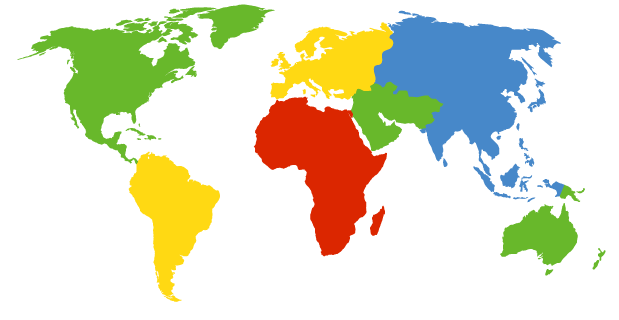 b USC-ISI Marina del Rey, CA
l  ICANN Los Angeles, CA
13 root name servers worldwide
Os Root Name Servers são servidores com autoridade sobre a zona “.”
A performance do DNS baseia-se em caching
Todos os servidores localizam os servidores de root e fazem caching dos seus endereços
Todos os servidores quando obtêm uma resposta, mantêm-na em cache e dessa forma respondem imediatamente se aparecer um pedido semelhante
Uma entrada é mantida na cache até um limite de tempo controlado pelo administrador do servidor responsável pelo nome cached através do atributo TTL
As entradas cached podem estar desactualizadas!
Estratégia de caching e consistência
Sem caching, a resolução de nomes acrescentaria facilmente 1 segundo até que fosse possível começar um download
Assim os local name servers e os browsers fazem caching intensivo dos endereços dos servidores mais populares
Como garantir que as caches estão consistentes e actualizadas?
Notificações explícitas seriam demasiado dispendiosas por isso a consistência baseia-se em envelhecimento (TTL)
O TTL está incluído em todas as respostas e quando é ultrapassado a informação é suprimida
16
Caching, consistência e soft state
Notificações explícitas seriam demasiado dispendiosas
Os servidores teriam de memorizar que caches tinham nomes seus memorizados para poderem notificá-las das alterações
Que aconteceria a essas caches se o servidor tivesse um problema?
Este sistema não escalaria
A consistência baseia-se em envelhecimento (com TTLs) pois
A informação evolui muito lentamente (pelo menos na maioria dos casos)
Quando se usa informação inconsistente isso pode ser detectado
O custo da inconsistência é baixo
O TTL de um dado é fixado pelo seu responsável original e está incluído em todas as respostas
Quando o TTL expira a informação associada é suprimida das caches
Este tipo de gestão de dados replicados designa-se por Soft State
17
Que valor de TTL usar?
Trade-offs
Pequeno TTL: actualização rápida quando há alterações
Grande TTL: maior hit-ratio na cache
Seguir a hierarquia
TTL no topo da hierarquia: dias, semanas, meses
TTL no fundo da hierarquia: segundos, minutos, horas
Problemas
As CDN usam TTLs de alguns segundos para fazerem distribuição de carga
Os browsers fazem caching durante alguns minutos
18
Negative Caching
Quando se dá um nome errado, o mesmo não pode ser resolvido na cache
E portanto levam muito tempo a resolver
Exemplos www.cnn.comm e www.cnnn.com
Podem levar segundos para dar como resposta “nome desconhecido”
Portanto convém memorizar os nomes inexistentes
… de forma a que no futuro o erro leve menos tempo a detectar
Mas é melhor não memorizar por muito tempo e usar um TTL para expirar também os nomes não existentes
19
DNS Records
O DNS é uma base de dados distribuída de nomes e seus atributos
Cada atributo de um nome é dado por um RR (Resource Record)
Formato dos RRs: (nome, valor, tipo, TTL)
Tipos de RRs mais comuns
A  (host name, A, IP address, TTL)
NS (domain name, NS, name server name, TTL)
CNAME (name, CNAME, canonical name, TTL)
MX (domain name, MX, priority and mail server name, TTL)
TXT (name, TXT, comment, TTL)
20
Exemplo fictício
fct.unl.pt	SOA	ns1.fct.unl.pt  root.fct. unl.pt  (200130113, 28800,
						7200, 604800,  86400 );
fct.unl.pt	NS	ns1.fct.unl.pt.
fct.unl.pt 	NS	ns2.unl.pt.
fct.unl.pt 	TXT	“DI – FCT/UNL Portugal”
fct.unl.pt 	MX	20 mail.fct.unl.pt.
fct.unl.pt 	MX	30 mail.unl.pt.
ns1.fct.unl.pt 	A	192.34.67.1
ns2.fct.unl.pt	A	192.136.128.2
mail.fct.unl.pt   CNAME   ns2.fct.unl.pt.
;
;
di.fct.unl.pt	NS	ns1.fct.unl.pt.
di.fct.unl.pt	NS	ns2.fct.unl.pt.
……….
Serial Number
Refresh
Retry
Expire
Minimum TTL
Mensagens do protocolo
É um protocolo cliente / servidor
Utiliza UDP
É pressuposto o cliente repetir o pedido se não obtém resposta
Após um certo número de tentativas falhadas dirige o pedido para um servidor alternativo
As mensagens de pedido e resposta têm o mesmo formato
22
2 bytes
2 bytes
identification
flags
# questions
# answer RRs
# additional RRs
# authority RRs
questions (variable # of questions)
answers (variable # of RRs)
authority (variable # of RRs)
additional info (variable # of RRs)
Formato das mensagens
Identification: colocada pelo cliente para permitir relacionar pedidos com respostas
Flags:
Query or reply
Reply is authoritative
Recursion desired
23
2 bytes
2 bytes
identification
flags
# questions
# answer RRs
# additional RRs
# authority RRs
questions (variable # of questions)
answers (variable # of RRs)
authority (variable # of RRs)
additional info (variable # of RRs)
Continuação
questions = query
answers = replies
authority = RRs de servidores com autoridade sobre as respostas
additionla info = informações suplementares que podem ser úteis ao cliente
24
Exemplo de criação de um domínio
A existência do novo domínio é contratado com um registrar (e.g. utopia.com  com a verisign.com)
Para esse efeito são montados dois novos servidores e os seus RRs são colocados no domínio .com
(utopia.com, NS, dns1.utopia.com)
(dns1.utopia.com, A, 212.212.212.1)
(utopia.com, NS, dns2.utopia.com)
(dns2.utopia.com, A, 211.211.211.2)
Na tabela de servidor primário de utopia.com são inseridos os RRs para os nomes do domínio
(mail.utopia.com, A, 212.212.212.2)
(utopia.com, MX, 10 mail.utopia.com)
25
Para interrogar o DNS
Usar o comando DIG
dig [@server name] name [RR type or ANY]

Usar o comando nslookup
nslookup [ name ]

Ver o ficheiro /etc/resolv.conf em Unix*
26
Conclusões
Para designar, localizar, .... recursos numa rede ou num sistema distribuído usam-se nomes, identificadores e endereços
Nomes, identificadores e endereços desempenham papéis diferentes e têm características distintas
Por vezes é necessário realizar a tradução de nomes em endereços, de nomes em identificadores, de endereços noutros endereços, etc.
Para esse efeito usam-se catálogos, directories or registries
O DNS é um exemplo de directory or registry distribuída
27